Figure 1. Experimental paradigm. In Experiment 1, we tested motor evoked potential (MEP) amplitude before (T0) and from ...
Cereb Cortex, Volume 25, Issue 3, March 2015, Pages 703–712, https://doi.org/10.1093/cercor/bht264
The content of this slide may be subject to copyright: please see the slide notes for details.
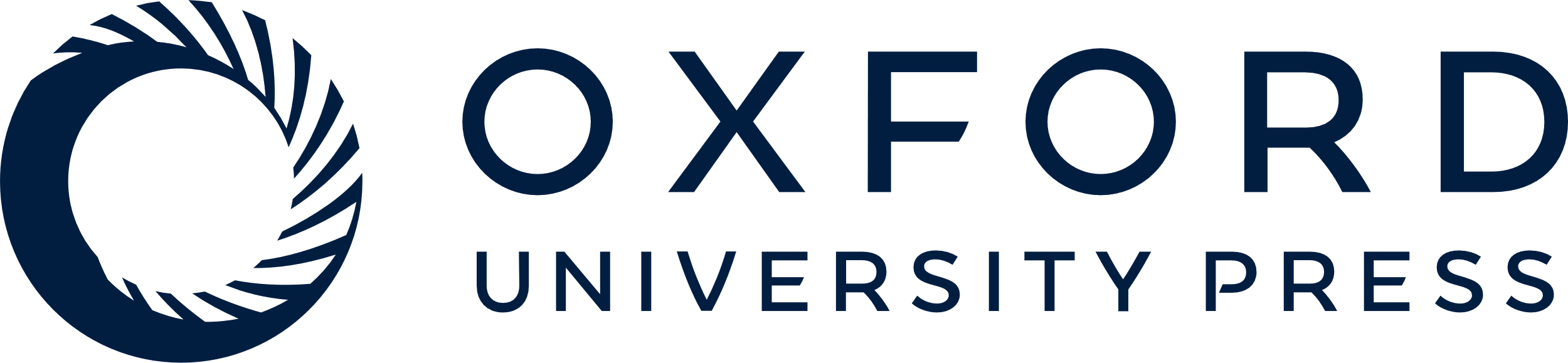 [Speaker Notes: Figure 1. Experimental paradigm. In Experiment 1, we tested motor evoked potential (MEP) amplitude before (T0) and from 5 (T1) to 55 min (T6) after visual-paired associative stimulation (V-PAS) delivered at different interstimulus intervals (ISIs) (40–140 ms) after visual evoked potential (VEP) P100 peak latency. In Experiment 2, we investigated the effect of 1-Hz repetitive transcranial magnetic stimulation (rTMS) given alone on MEP amplitudes. Note that in a subgroup of 5 subjects, MEPs were recorded from 5 (T1) to 95 min (T10) after V-PAS at 100 ms (Experiment 1) and 1-Hz rTMS (Experiment 2). We examined the effect of V-PAS and rTMS delivered at 0.25 Hz (Experiment 3) and the effect of a short 0.25-Hz V-PAS protocol (Experiment 4). We also investigated changes in MEP amplitudes after a modified V-PAS 100 protocol involving the right primary visual area (V1) activation (Experiment 5). Finally, we verified changes induced by V-PAS on VEPs, MEPs, and functional connections between parietal and premotor areas with M1 (Experiment 6).


Unless provided in the caption above, the following copyright applies to the content of this slide: © The Author 2013. Published by Oxford University Press. All rights reserved. For Permissions, please e-mail: journals.permissions@oup.com]